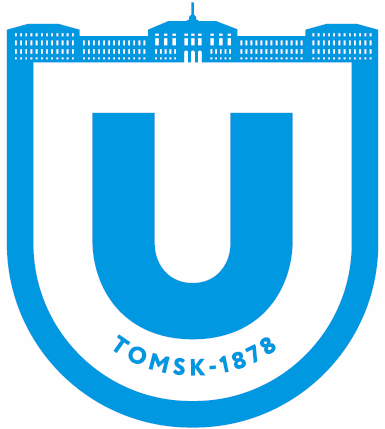 Национальный исследовательский Томский государственный университет
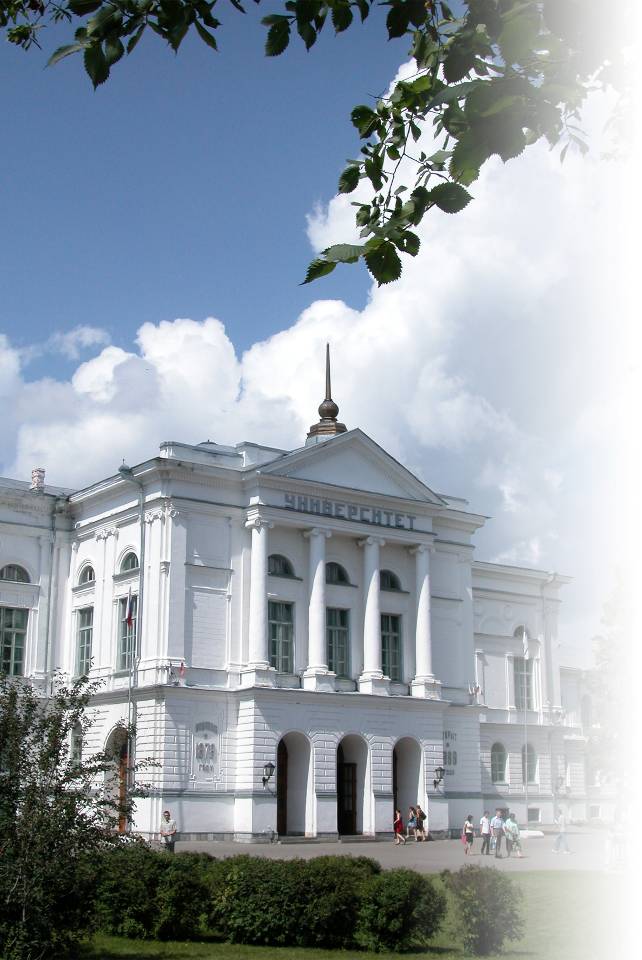 Проект 1 «Нормирование труда НПР и дифференциация академических позиций с целью повышения эффективности профессиональной деятельности»Проект 2 «Использование модели компетенций в управлении персоналом для формирования кадрового резерва руководящего состава ТГУ»
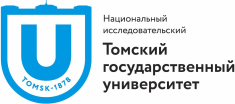 Результаты проекта
Проект «Нормирование труда НПР и дифференциация академических позиций с целью повышения эффективности профессиональной деятельности»
Проведен анализ федеральной и локальной нормативной базы планирования и регулирования учебной нагрузки НПР в ТГУ. 
Разработан проект локального нормативного акта «Нормы времени для расчета объемов учебной, учебно-методической, научно-исследовательской и других видов работ, выполняемых профессорско-преподавательским составом в ТГУ». 
Проведено обсуждение проекта «Норм времени…» на Методическом совете ТГУ 24.09.2015 г. Планируется повторное обсуждение на заседании 22.10.2015 г.
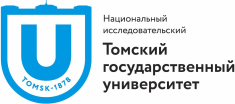 Результаты проекта
Проект «Нормирование труда НПР и дифференциация академических позиций с целью повышения эффективности профессиональной деятельности»
4. Собраны и обработаны документированные предложения по корректировке проекта «Норм времени…» от 14 факультетов  и от отдельных представителей 7 структурных подразделений. На их основе в проект внесены изменения. 
5. С сентября 2015 г. осуществляется апробация «Норм времени…» путем перерасчета индивидуальной нагрузки НПР в бумажной форме.
6. С ноября начнется их апробация путем перерасчета индивидуальных планов НПР при помощи электронного конструктора.
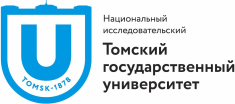 Результаты проекта
Проект «Нормирование труда НПР и дифференциация академических позиций с целью повышения эффективности профессиональной деятельности»
7. Проводились работы по проектированию многомерной шкалы академических позиций для НПР ТГУ. В качестве измерений этой шкалы предлагаются:
должностная линейка «зав. кафедрой – профессор – доцент – старший преподаватель – ассистент»;
классификация по отраслям знания;
разграничение по преимущественному виду работ, имеющих ключевое значение для развития ТГУ («писатели» – «преподаватели» – «читатели»);
деление в зависимости от основного рода занятий (профессиональные НПР – руководители и ведущие специалисты предприятий/учреждений). 
8. Моделирование нагрузок по академическим позициям выявило необходимость выделения категории «менеджеров» с повышенной долей организационно-методической работы (декан, зам. декана).
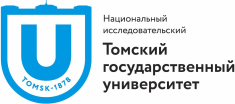 Результаты проекта
Проект «Нормирование труда НПР и дифференциация академических позиций с целью повышения эффективности профессиональной деятельности»
При моделировании ситуации применения «Норм времени…» в сочетании с предполагаемой системой академических позиций возникли вопросы:
Будет ли сохранена практика оплаты преподавателям публикаций в высокорейтинговых журналах «поверх» штатной ставки (в случае, если таких обязательств нет в их КПЭ)?
Сохранится ли (а если будет изменена, то как) практика оплаты деканам 0,5 ставки из фонда ректора?
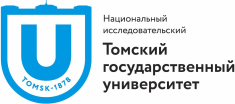 Результаты проекта
Проект «Использование модели компетенций в управлении персоналом для формирования кадрового резерва руководящего состава ТГУ»
В ходе реализации проекта были разработаны и апробированы инструменты оценки деятельности ПР с участием обучающихся – анкета обратной связи «Преподаватель глазами студентов» . В апробации анкеты приняли участие 526 человек. 
Разработаны предложения в локальные акты ТГУ, регулирующие процедуры кадровых конкурсов  «Порядок организации и проведения конкурса на замещение должностей профессорско-преподавательского состава в Томском государственном университете и работы конкурсных комиссий структурных подразделений ТГУ», «Общие и специальные требования к претендентам на должности ПР» .
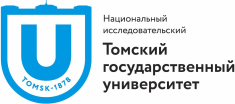 Результаты проекта
Проект «Использование модели компетенций в управлении персоналом для формирования кадрового резерва руководящего состава ТГУ»
3)   На основе модели компетенции участники рабочей группы расширили разделы индивидуальный план работы (ИПР) преподавателей и подготовили его макет. 
Разработана форма и содержательные показатели  профессиональной деятельности ПР в формате индивидуального плана преподавателя ТГУ, которые будут реализовываться на сайте Persona. 
Началась работа по созданию конструктора ИПР на сайте Persona.
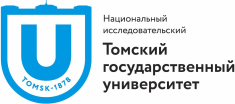 Совместные задачи  проектов
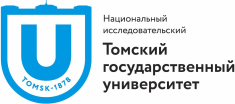 Совместные задачи  проектов
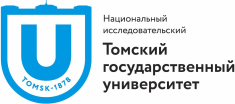 Национальный исследовательский Томский государственный университет
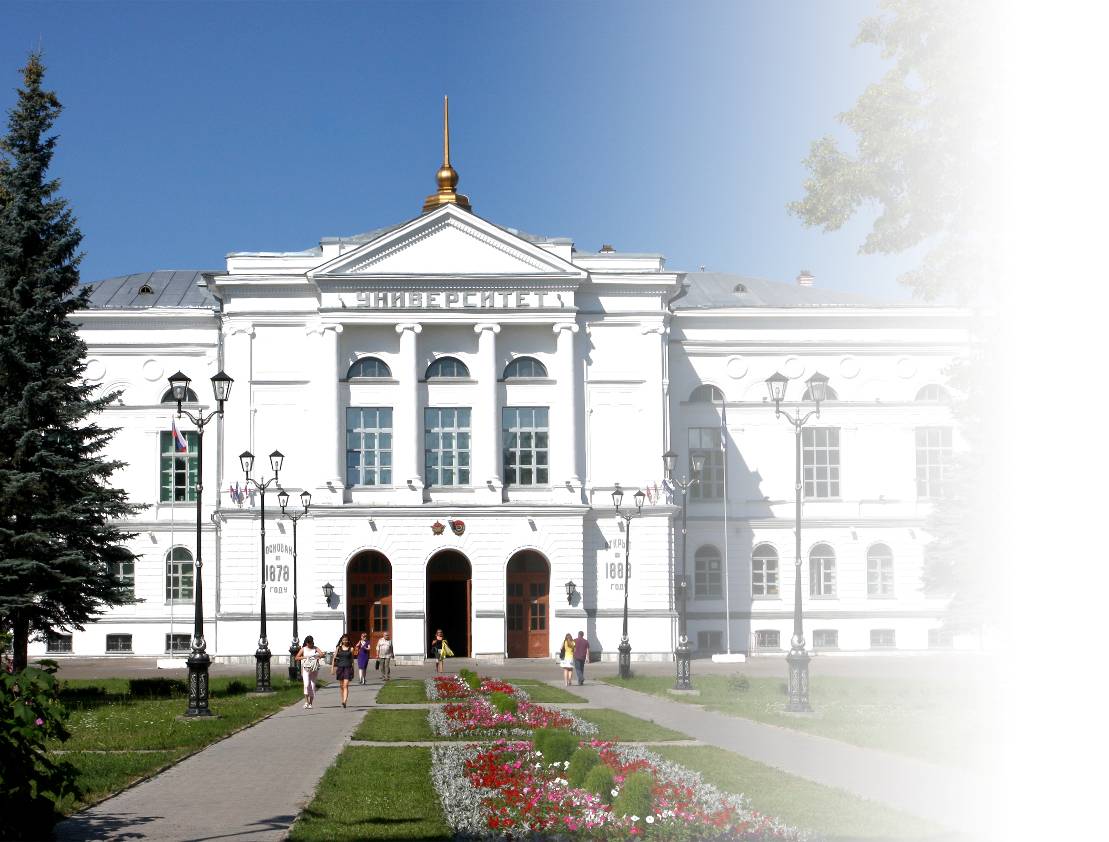 Спасибо за внимание!